Расскажи сказку
Настольный кукольный театр
Изготовила: Туктагулова Э.Ф.,
Учитель-логопед, НЧОУ «Гелиос», г. Мытищи
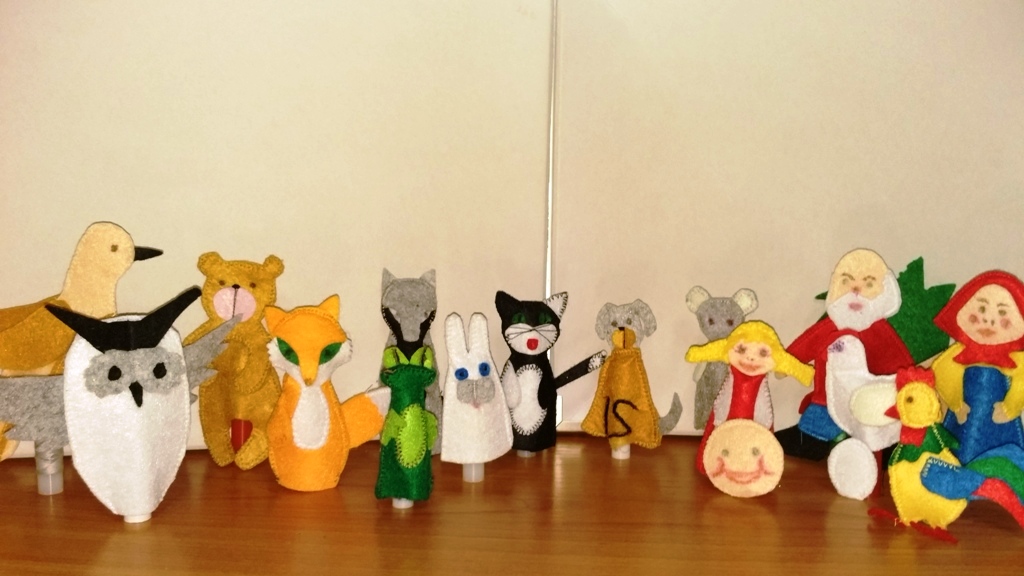 Кукольный театр представляет собой набор из 18 фигурок – персонажей русских сказок, сшитых из фетра. Фигурки можно надевать как на палец, так и на палочки. С помощью этих персонажей можно обыгрывать сказки: «Теремок», «Волк и лиса», «Курочка Ряба», «Заюшкина избушка», «Колобок», «У страха глаза велики», «Маша и медведь» и многие другие. 
Занятия можно выстраивать целиком по сюжету сказки, а можно использовать в качестве небольшого включения.
Варианты игр
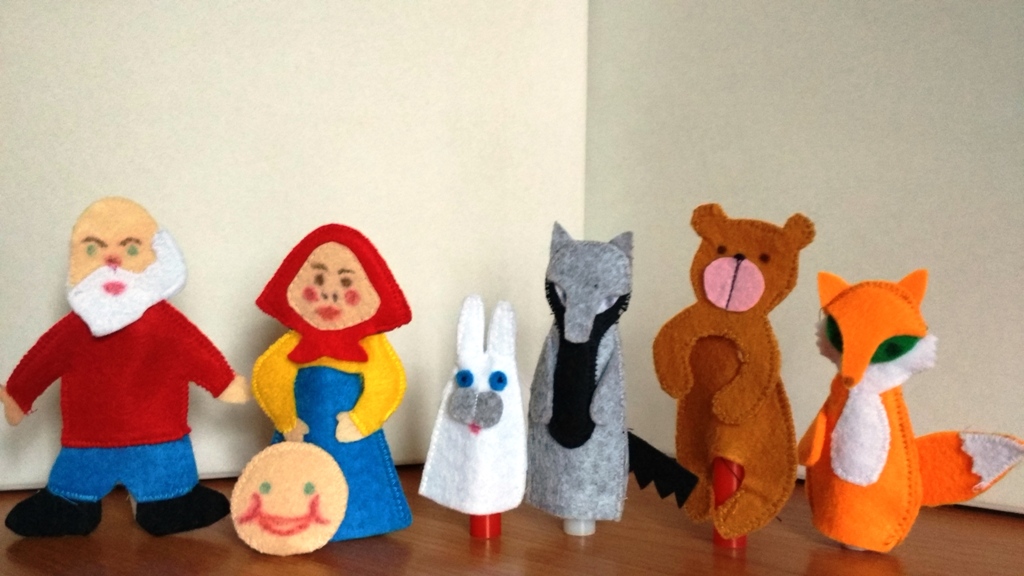 «Расскажи сказку». 
Развитие связной речи;
Формирование образного мышления;
Развитие памяти;
Развитие коммуникативных навыков.
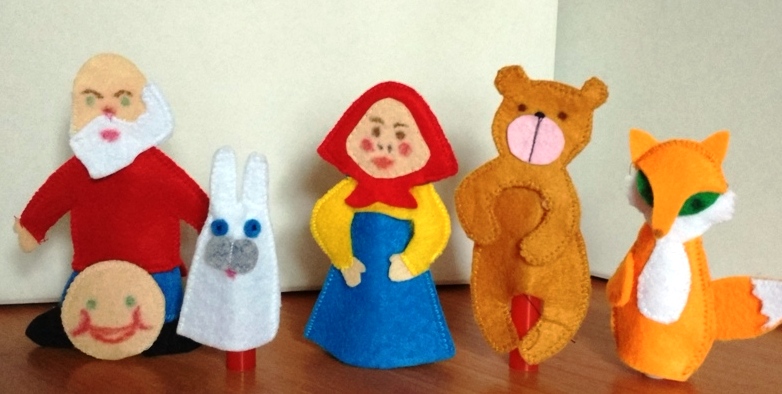 2. «Что изменилось?»
Развитие внимания и памяти;
 Развитие навыков сравнения и анализа;
 Развитие вербально-логического мышления
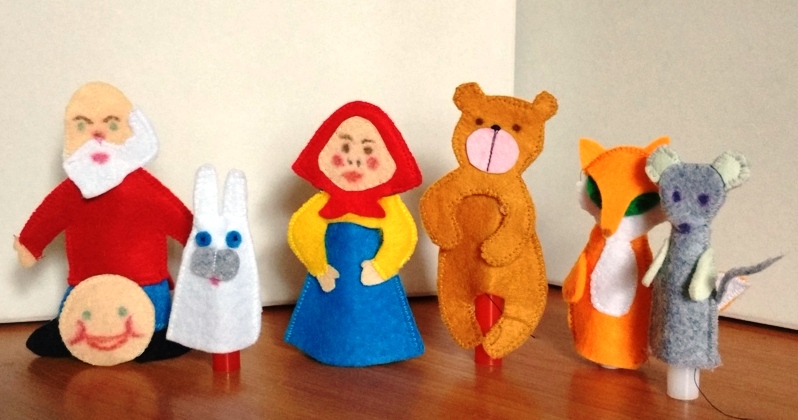 3. «Кто лишний?»
Развитие внимания и памяти;
Развитие вербально-логического мышления.
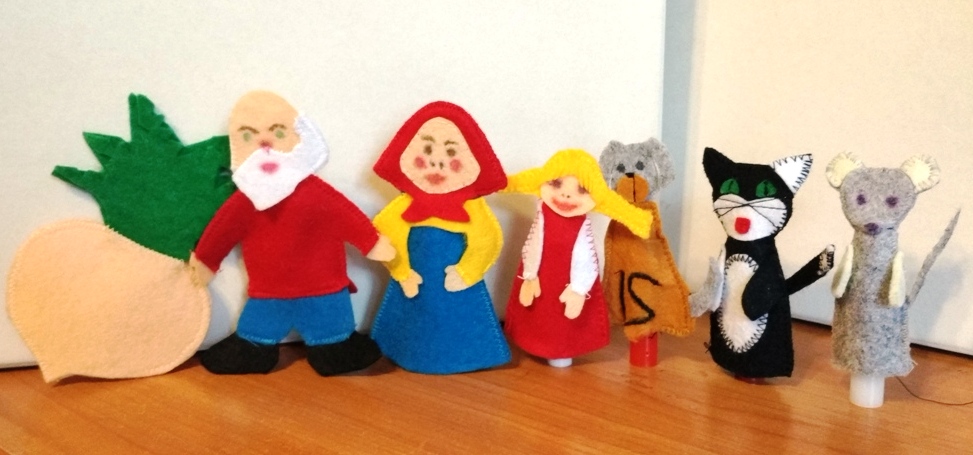 3. «Кто за кем?»
Усвоение категорий «сначала», «потом», предлогов «за», «перед», «между», «рядом», «после», «до» и др.;
 Формирование пространственных представлений.
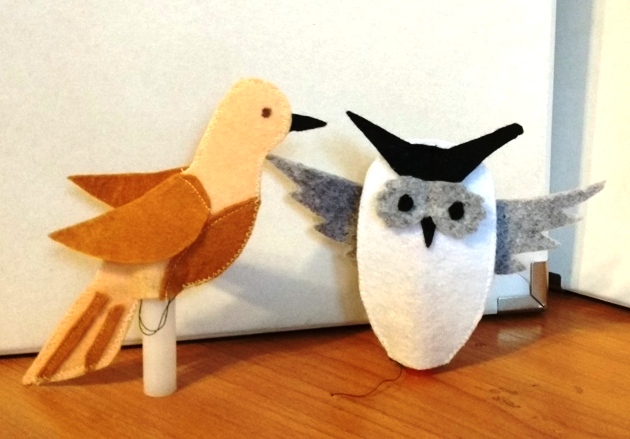 4. «Разговор Кукушки и Совушки»
- Развитие темпо-ритмической и просодической стороны речи;
Формирование слоговой структуры слова;
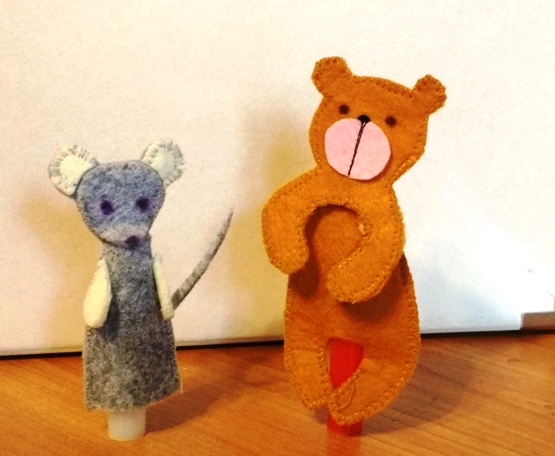 5. «Скажи наоборот»
- Формирование словаря антонимов и синонимов
6. «Скажи как…»
Развитие силы голоса
 Формирование умения менять темп, интонацию речи
Спасибо
за 
внимание!